IT SERVICES HUNGARYPROJECT MANAGEMENT 1
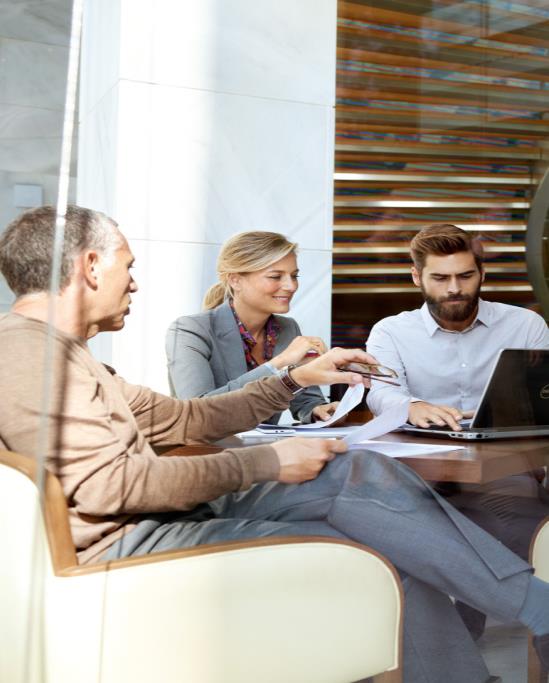 PROJECT MANAGEMENT 1 – TANTÁRGYI KÖVETELMÉNYEK
Tantárgy megnevezése: Projekt menedzsment1 / Menedzsment1

Óraszám: 2 óra /hét

Kreditérték: 3

A tantárgy meghirdetése: őszi félév

A tantárgy típusa: kötelező

Tantárgyfelelős tanszék: Műszaki és Informatikai Kar, 
	                       ITSH Tanszék

A tantárgyfelelős neve: Varga Tibor

Évközi tanulmányi követelmény:
Részvétel az előadásokon
        (2 hiányzás/félév); alapfeltétel a sikeres félévhez
1 db ZH 50%

Tantárgykövetelmény: Vizsga

Jegyzet: előadás anyaga
ITSH Company Presentation
2
PROJECT MANAGEMENT 1 – TANTÁRGYI TEMATIKA
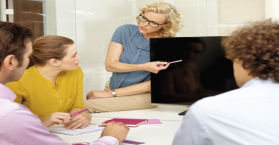 ITSH Introduction
3
PROJECT MANAGEMENT 1 - OKTATÓK
Project Management
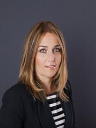 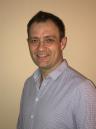 Neidert Beáta
Varga Tibor
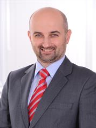 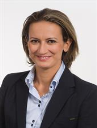 Company topics
T-Systems delivers information & communication technology solutions for major corporations and public-sector organizations worldwide.
Kónya László
dr. Réti Nóra
ITSH Introduction
4
PROJECT MANAGEMENT 1 – TANTÁRGYI TEMATIKA
2017 ősz
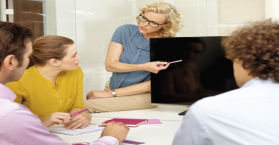 ITSH Introduction
5
PROJECT MANAGEMENT 1 – TANTÁRGYI TEMATIKA
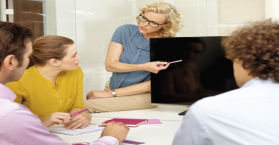 ITSH Introduction
6
IT Services HungaryCompany introduction
DEUTSCHE TELEKOM (DT)
PARTNER FOR CONNECTED LIFE AND WORK
Telekom
T-Systems
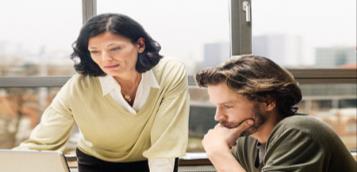 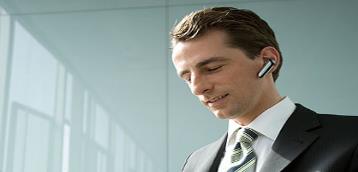 The Telekom subsidiaries provide products and services for mobile communications, fixed network, IPTV, online and cloud services in 50 countries.
T-Systems delivers information & communication technology solutions for major corporations and public-sector organizations worldwide.
8
T-SYSTEMS INTERNATIONAL 
DEUTSCHE TELEKOM’S SUBSIDIARY FOR MAJOR CORPORATIONSA GLOBAL PLAYER WITH GLOBAL RESOURCES
INTERNATIONALPRESENCE
REVENUE
€7,9 billion*

*2016 figures
Offices in over 20 countries, global delivery capability
MARKET POSITION
No. 1 
No. 2
No. 2
Information & Communication Technology provider in Germany
Project Services in Germany

Manufacturing in Europe, middle east, Africa
FOCUS
EMPLOYEES
Large corporations, multi-national companies, public sector and healthcare organizations
Approx. 43 000*
*2016 figures
9
T-SYSTEMS WORLDWIDE PRESENCE*Outside Europe
St. Petersburg, Russia
Moscow, Russia
Beijing, China
Chicago, USA
Tokyo, Japan
Phoenix, USA
Hong Kong
Pune, India
Puebla, México
Selangor, Malaysia
Singapore
São Paulo, Brazil
Midrand, South Africa
*Countries and seats,  as of 2015.08.24
10
T-SYSTEMS PRESENCE IN EUROPE*OUTSIDE GERMANY
Ballerup, Denmark
Vianen, Netherlands
Malmö, Sweden
Oslo, Norway
Stockholm, Sweden
Helsinki, Finland
Luxembourg, Luxembourg
Wroclaw, Poland
Groot-Bijgaarden, Belgium
Prague, Czech Republic
London, United Kingdom
Košice, Slovakia
Budapest, Hungary
Paris, France
Kiev, Ukraine
Wien, Austria
Bukarest, Romania
Istanbul, Turkey
Lisboa, Portugal
Porto Salvo, Portugal
Zollikofen, Switzerland
Barcelona, Spain
*Countries and seats,  as of 2015.08.24
11
THE NEARSHORE BUSINESS
Nearshoring
The transfer of business or IT processes to companies in a nearby country, often sharing a border.
Both parties expect to benefit from one or more of the following dimensions of proximity:
economic, political or historical linkages
geographic
time zone 
cultural
linguistic
Organic Growth Point of Production Market Unit IT
(in Full Time Equivalent)
Nearshore / Offshore 
Ratio: 49%*
+14%
Nearshore/Offshore Ratio
50%
44%
42%
>50%
38%
50
…
34%
Planned Nearshore / Offshore ratio compared to the Total number of  Full Time Equivalents in T-Systems Delivery.
44%
40
42%
0
Year end 2014
2011
Year end 2015
…
YE 2017
* Included into Low Cost: Partners Cognizant & Fortech (743 FTE); with International Internal Services; without  Local Business Unit Spain  Change in reported numbers  Excluding international parts of Telekom IT and Telecommunication Services & Solutions
12
ABOUT USIT SERVICES HUNGARY
Ownership Structure
Deutsche Telekom AG
100%
59,21%
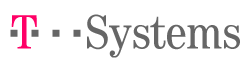 International
100%
100%
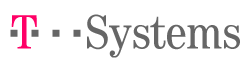 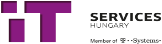 Hungary
Information & communication technology outsourcing for 
nearshore and global customers
Information & communication technology services and solutions for  local customers (HU)
14
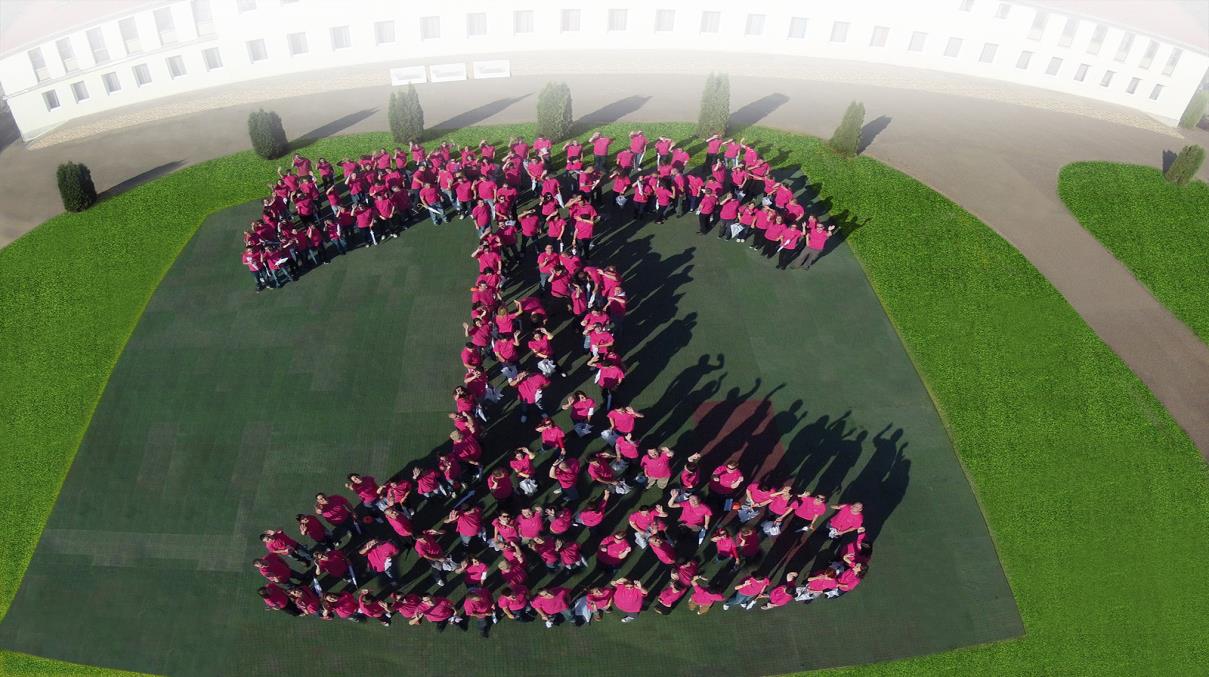 ITSH IN A NUTSHELL
Full information & communication technology operations portfolio
End-to-end Services
Delivery capacity
Economies of scale
More major sites (Business Continuity Planning, Cost Efficiency)
More languages, German among them 
Part of EU, same time zone and culture with our customers
ISO9001, ISO27001, ISO20 000-1, ISO14001, OHSAS18001
Capacity Maturity Model Integration Certificate
Renewed Umbrella certification in 2014
ITSH as a company
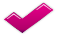 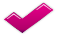 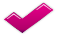 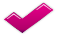 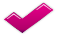 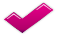 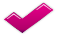 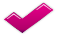 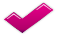 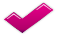 15
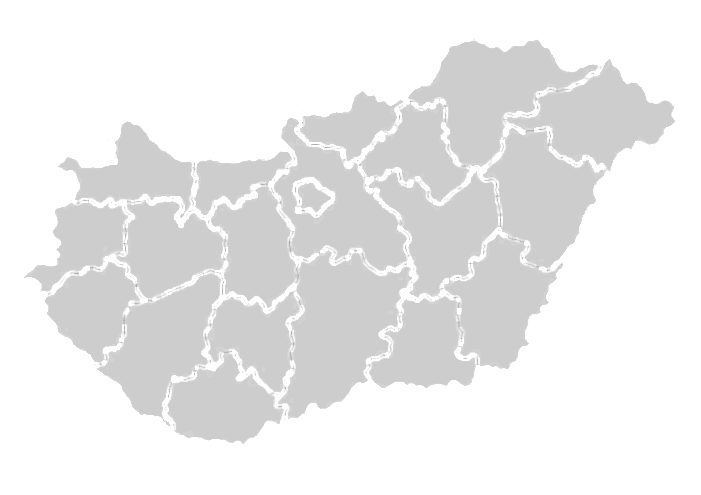 ABOUT IT SERVICES HUNGARY
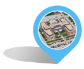 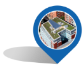 As a Hungarian subsidiary of T-Systems International IT Services Hungary serves our international clients in operational areas on four Service Centers
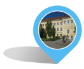 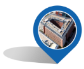 2335
1845
BUDAPEST
DEBRECEN
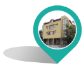 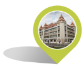 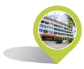 110
szeged
405
PÉCS
Pécs, Debrecen and Budapest are fully equipped Business Continuity solutions.
16
ITSH HR FACTS
EMPLOYEE NUMBER
AGE STRUCTURE
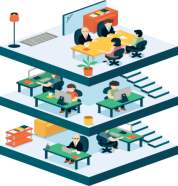 2018
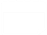 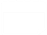 2018
4409
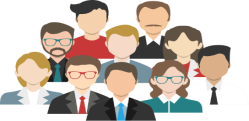 FEB
FEB
16-25:	10%
28
28
26-35:	52%
36-45:	30%
46-55:	   6%
56-65:	   2%
AVERAGE NUMBER OF TRAINING DAYS PER EMPLOYEE
PROPORTION OF WOMEN
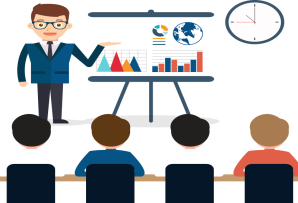 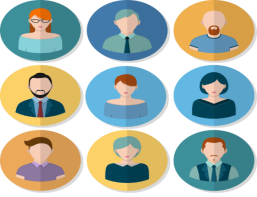 36,8%
7,2
days/FTE
17
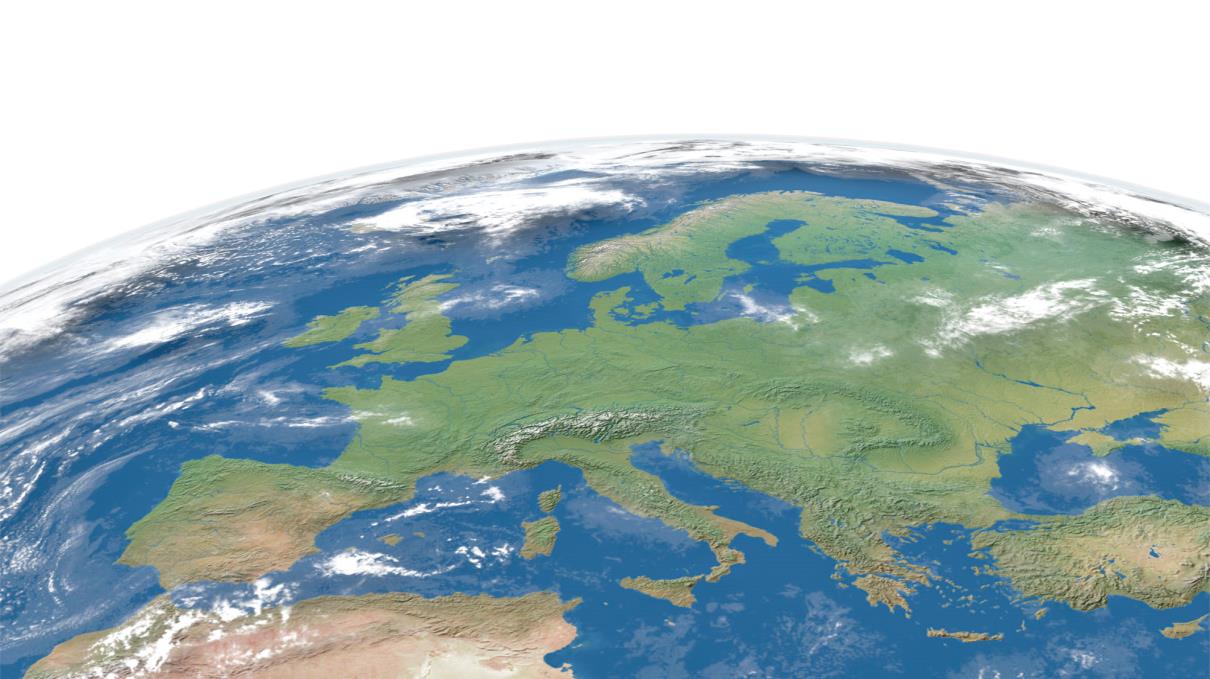 ABOUT OUR COMPANY
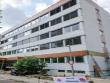 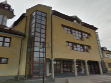 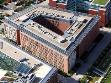 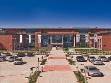 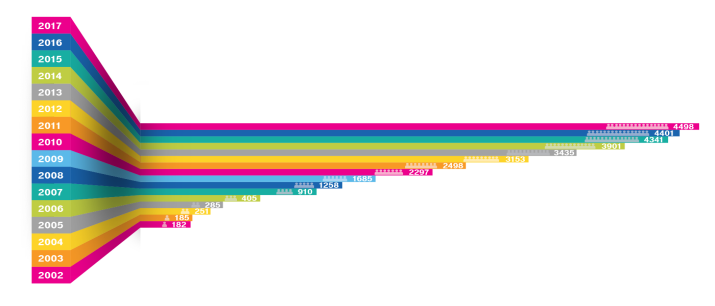 As a Hungarian subsidiary of T-Systems International IT Services Hungary serves our international clients in operational areas on seven Service Centers in four cities: Budapest, Debrecen, Pécs and Szeged.
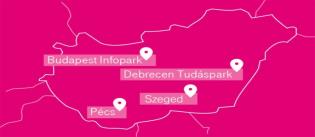 18
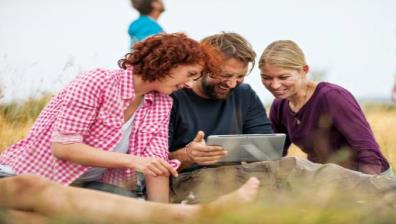 EDUCATION
23% IT  Degree5% Engineer’s Degree59% Other Degree14% Secondary School

EDUCATION
EMPLOYER DEVELOPMENT
& BRANDING
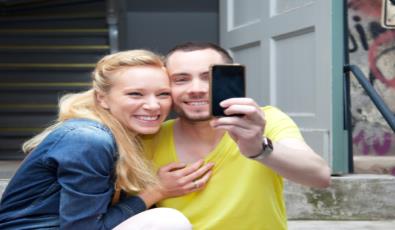 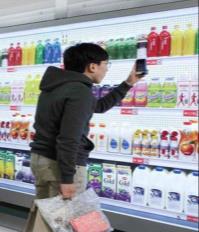 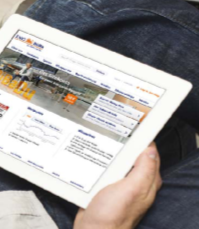 2015
IT Services Hungary won the „Investor of the Year” Award for its regional developments associated with job creation!
2016
IT Services Hungary is the 8th most attractive enterprise in Hungary, according to a survey conducted among local employees by Randstad.
2012
IT Services Hungary became the largest ICT employer in Hungary!
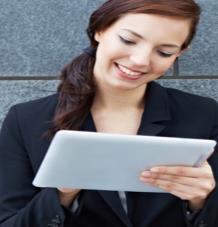 2018

IT Services Hungary become „The Most Successful ICT Company in Hungary 2017” Award!
SPOKEN LANGUAGES
79% english64% german13% other
45%german and english
SPoken BOTH LANGUAGES
19
ITSH LOCATIONSUNIVERSITY Partnerships
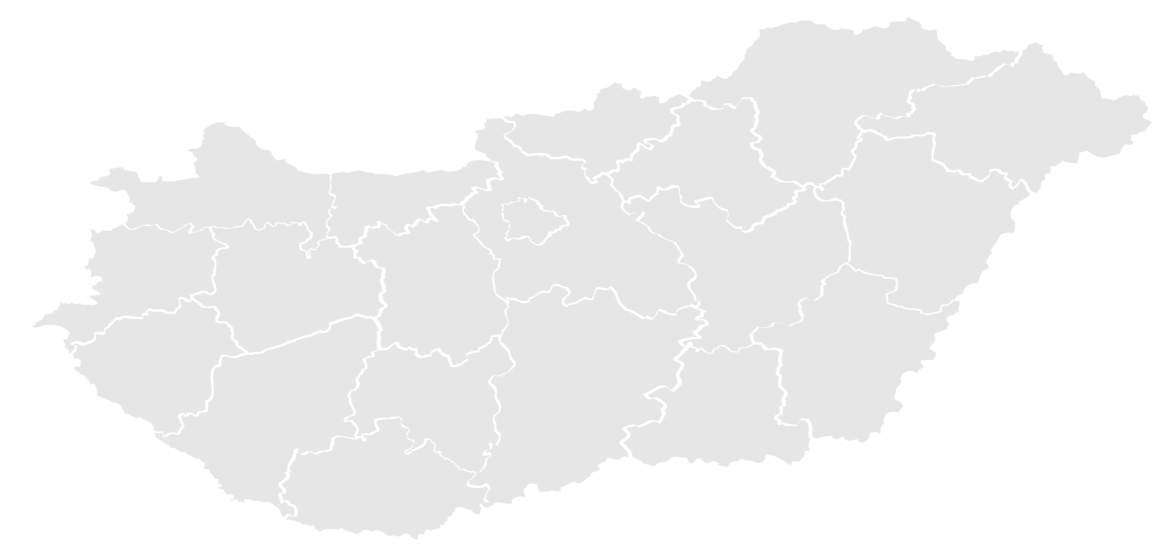 University of pécs
University of SZEGED
As a result of a long-term agreement, the University of Pécs offers:
PM, OTC, ITIL, Network courses under the Affiliated ITSH
Department since autumn 2016 
Dual education program with ITSH and the IT department
Due  to recent growth of Szeged 
Due  to recent growth of Szeged site, a cooperation agreement  has been closed with Szeged University, where the Faculty of Informatics and Germanistics will jointly establish and run an IT Specialization program  for last year students of the Germanistic Faculty.
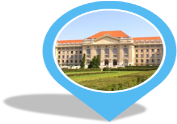 University of Debrecen
The cooperation between the University of Debrecen and ITSH has resulted in:
The establishment of the Affiliated Department of ICT Systems Operation
The Faculty of Informatics offering operating systems and networks specializations for university students regardless of their majors 
The Germanistic Faculty offering a dedicated IT specialization
Scholarship and award programs.
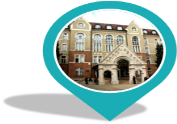 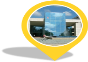 28/10/2016
20
20
ORGANIZATION STRUCTURE
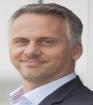 ITBS
ITO
TC
TELEKOM IT
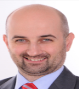 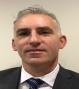 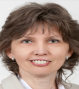 CEO
Erik Slooten
Stephen Buswell
László Kónya
Beáta Szoták
tba
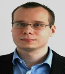 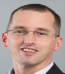 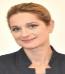 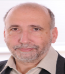 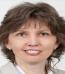 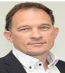 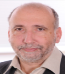 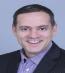 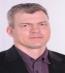 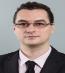 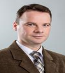 DDS
Árpád Jorzsits
PPSS
Tamás Kakuk
S&P (Act.)
Éva Belley
SI
László Perényi
CCS
Gábor Major
AGE
Gábor Vasas
OTCGyörgy Csík
BOQ, PIACsaba Érsek
TC
Beáta Szoták
COO & BSOAttila Ürmössy
MCS & CSO
László Perényi
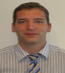 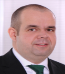 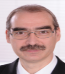 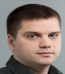 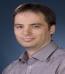 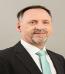 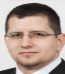 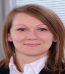 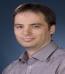 DPS
Levente Nagy
PME
András Dobó
SeM
dr. Barna Kiss
T-Sec
Bálint Zsiros
SAP TS (Act)
Levente Nagy
Mainframe
Manfred Halder
IPPS
Nabil Karsheh
Sales
Zoltán Tavaszi
WSSD
Adrienn Boros
FINANCE
HUMAN RESOURCES
COMMS
PQIT
QUALITY
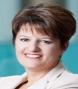 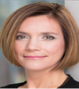 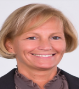 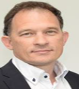 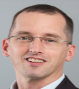 VP FiCo
Katalin Riedl
VP HRMariann Mészáros
Head of PQIT Attila Ürmössy
Head of Quality
Tamás Kakuk
Head of CommsZsuzsanna Sümegi
21
WHAT WE OFFER FOR OUR EMPLOYEES
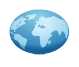 Stable working place
Language courses
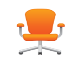 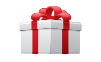 Cafeteria
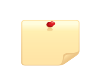 Innovative tasks
Young company spirit
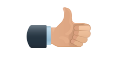 Professional trainings
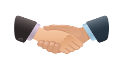 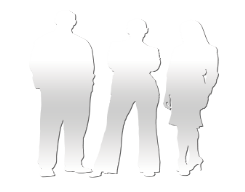 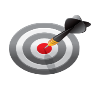 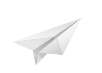 Sport opportunities
Carrier opportunity:
It is supported to move within the department after 6 month, after 1,5 years within the company
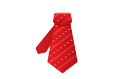 Company events
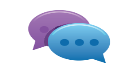 Facebook/LinkedIn community
22
28/10/2016
– internal -    - ITSH Company Presentation / Zsuzsanna Katalin Sümegi -
22
Thank you!	Questions?
THANK YOU!
24